Муниципальное казенное дошкольное образовательное учреждениеИскитимского района Новосибирской областидетский сад комбинированного вида «Красная шапочка» р.п. Линево______________________________________________________________Адрес: 633216 р.п. Линево, 4 микрорайон, д. 15, Искитимский район,Новосибирская область, тел/ факс (8 383 43) 3-38-21 Е-mail:shapocka-linevo@mail.ru
Аналитический отчет 
За  2017-2018 год


Музыкальный руководитель 
Колесникова Галина Петровна
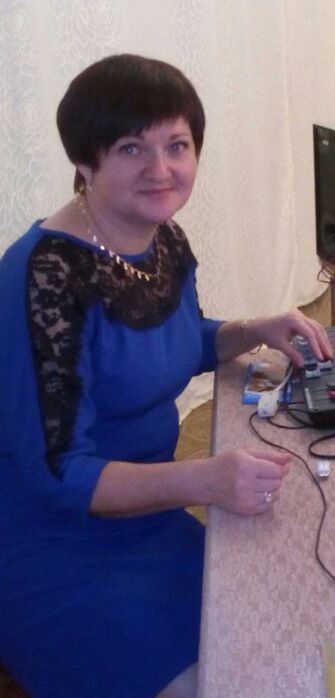 Фольклорный кружок «Горенка»
Тема: «Приобщение дошкольников к русской культуре через знакомство с русскими народными шумовыми инструментами»  
Цель: Привлечение детей дошкольного возраста к народной культуре, воспитание на народных традициях и обрядах. 
Задачи:
Познакомить детей с некоторыми  шумовыми инструментами;
Развивать чувство ритма , через игру на шумовых,  инструментах, умение  применять их в народных играх и при исполнении музыкальных номеров.  
Развивать  музыкальный слух, музыкальную память;
Формировать  у детей певческие  умения и навыки. 
Развивать коммуникативные качества детей посредством народных  игр.
Сравнительный анализ диагностического обследования детей по художественно – эстетическому развитию фольклорного кружка «Горенка»
Начало года
Конец года
На конец года дети 
Имеют представление о народных праздниках.
Знают названия  народных праздников.
Имеют представление о русском народном костюме.
Имеют представление о традициях русского народа.
Имеют представление и свое отношение к событиям, связанным с народными праздниками.
Имеют представление об устройстве человеческого жилья.
Программа дополнительного образования дошкольного фольклорного кружка составлена на основе обязательного минимума содержания по музыкальному развитию детей дошкольного возраста ФГОС, примерной программы дошкольного образования  программы “Ладушки” И.М.Каплуновой  и  И.А.Новоскольцевой,  на основе народного календаря авторов: Николаева С.Р.,  Катышева И.Б., Хомченко В.А.
Так же частично использую методическое пособие«Школа этнической социализации детей раннего возраста», автор Л. В. Суровяк г.Новосибирск и учебно-методическое пособие составителя Н.А .Овсянниковой  издательство «РИФ Новосибирск».
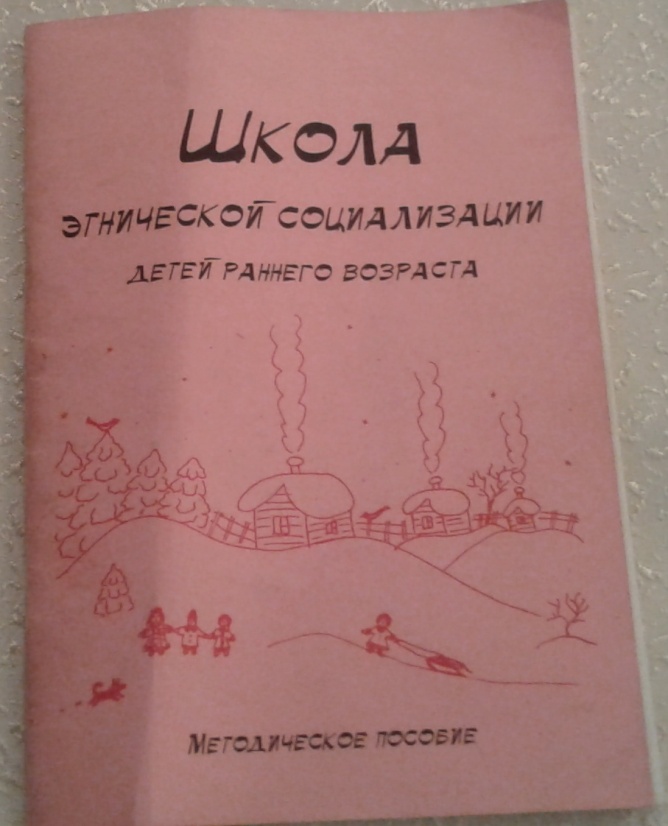 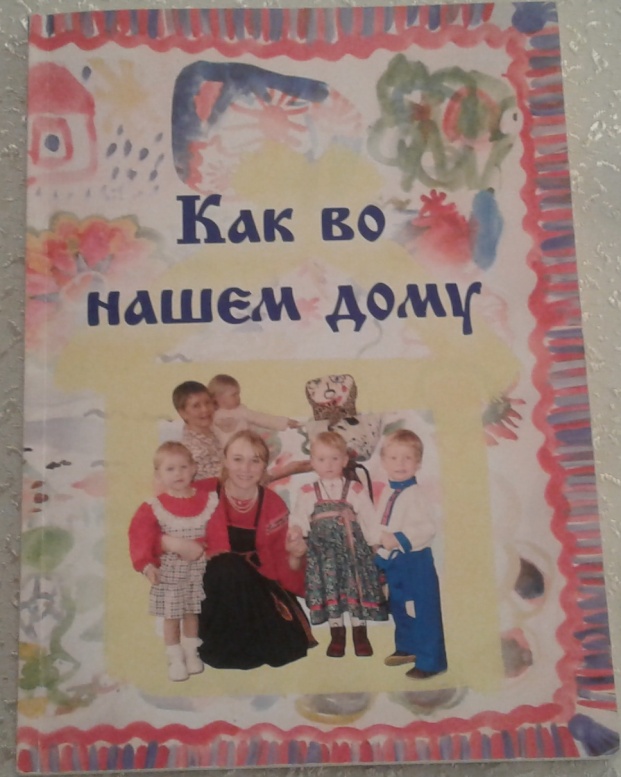 С детьми велась групповая и индивидуальная работа Результатами работы стали выступления на праздниках и концертах:
Достижение детей:
Участие в музыкальной программе ко Дню воспитателя;
Открытое занятие на районном  семинаре «Индивидуализация образовательного процесса  в ДОУ»;
Участие в  музыкальной программе «Колядки»;
Участие в поселковом  благотворительном концерте;
Участие в ежегодном районном фестивале детского творчества «Музыкальный калейдоскоп» ;
Участие в поселковом конкурсе «Росинка»;
Участие в поселковом концерте ко дню 9 Мая;
  Участие в поселковом фестивале «Наследие».
Участие в концерте подготовленному к общему родительскому собранию в ДОУ.
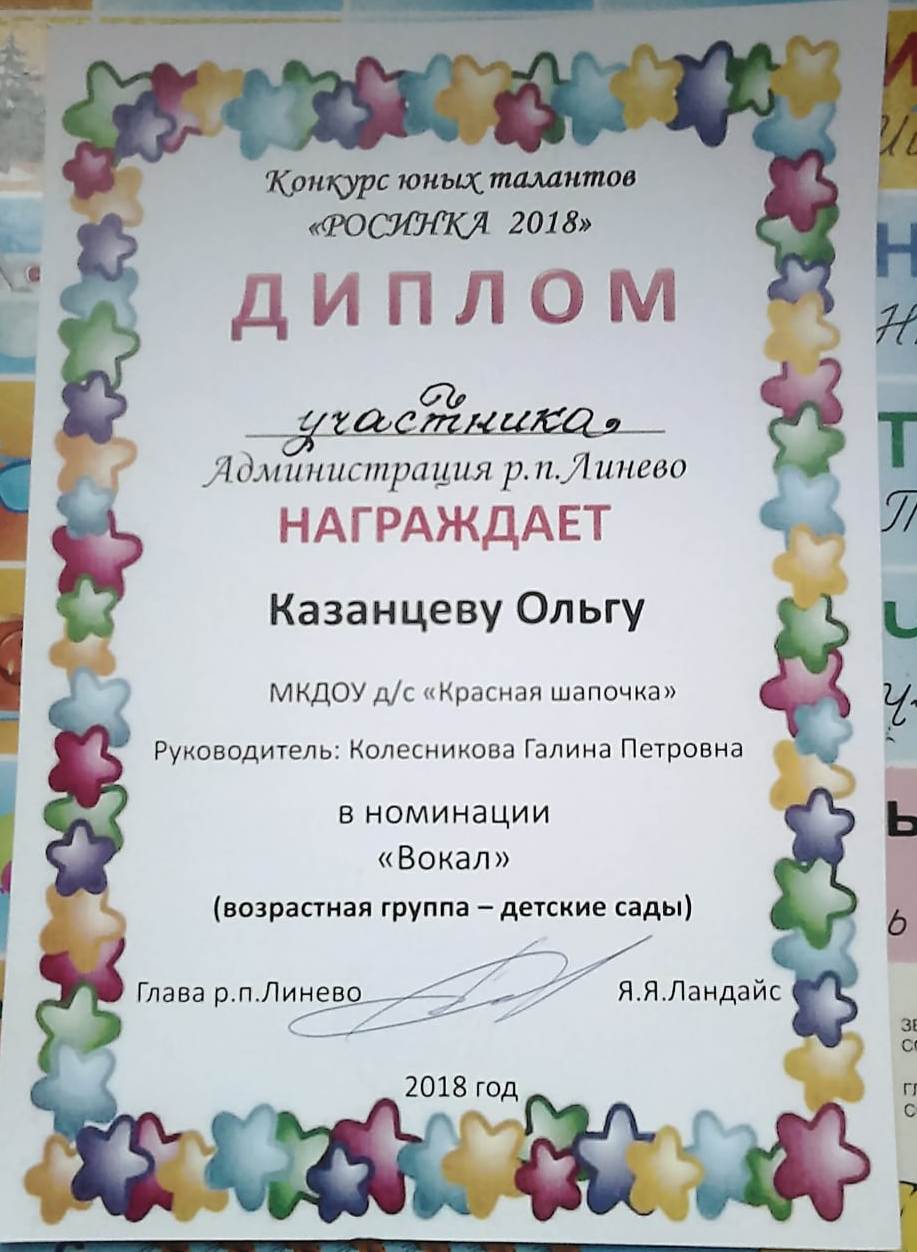 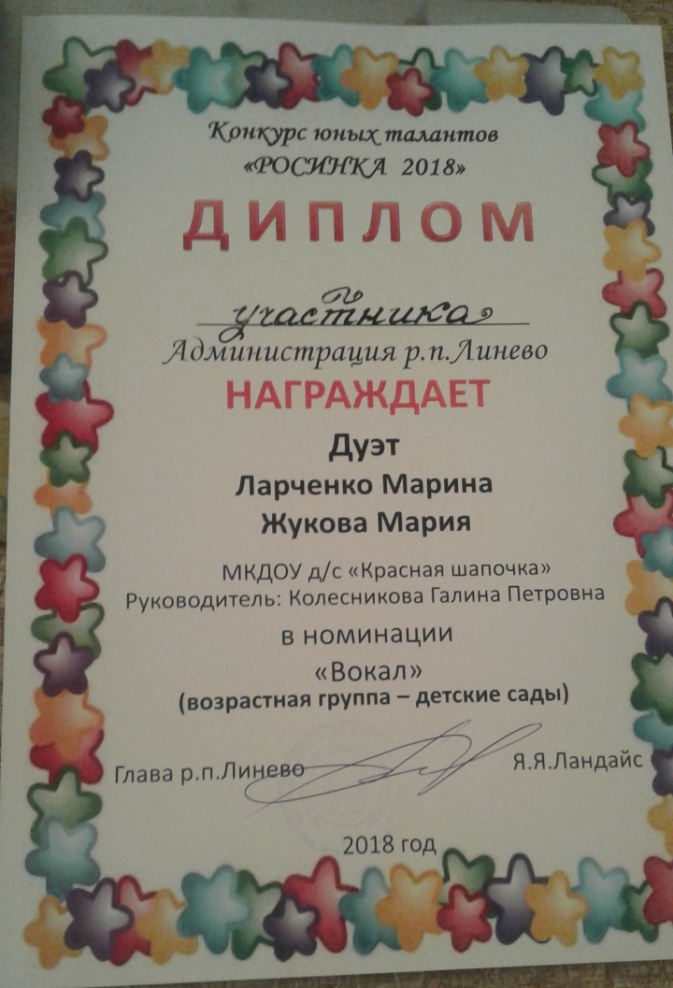 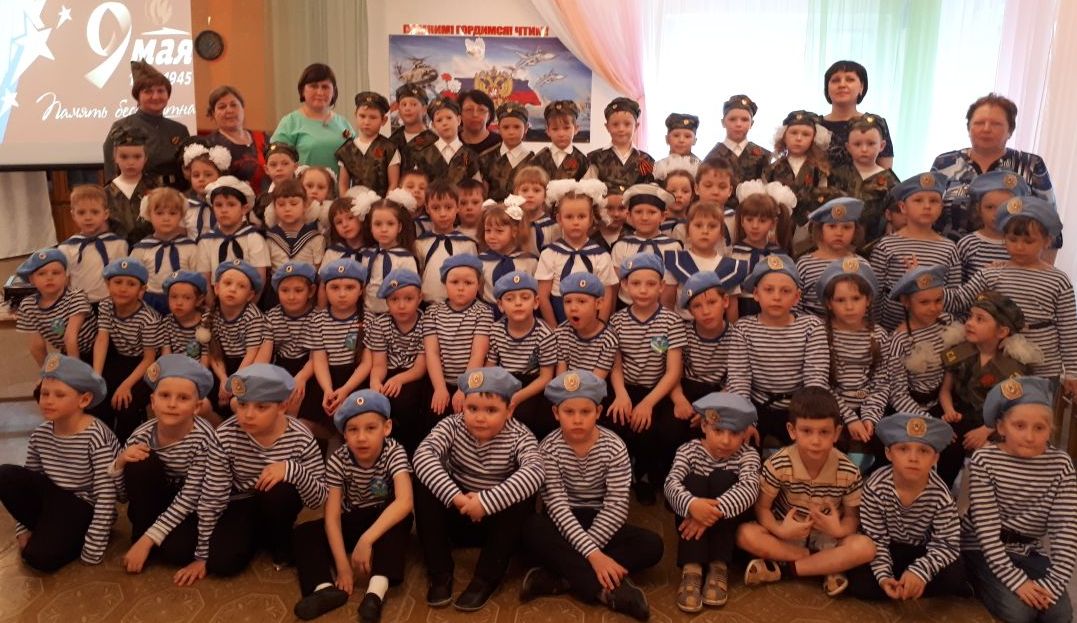 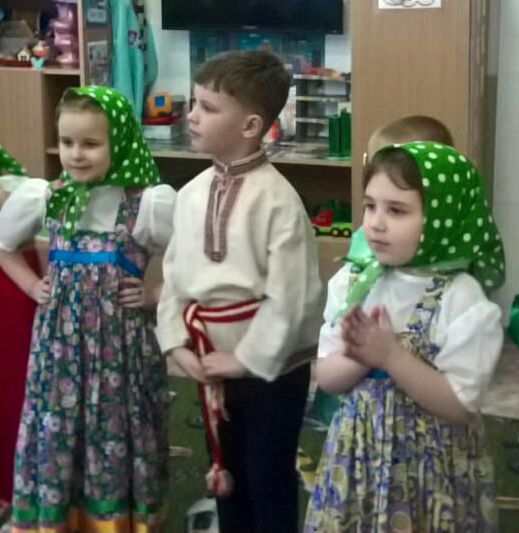 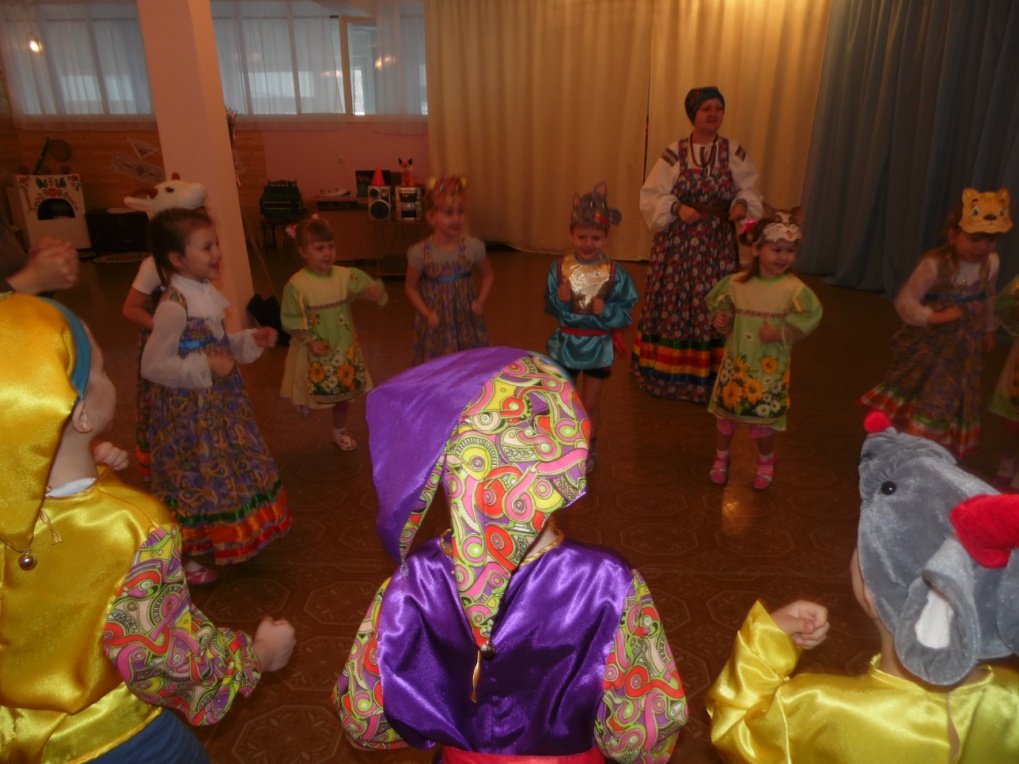 Значимые события в профессиональной деятельности :
07. 10. – 24.10. обучение в ГАУД по НСО «Новосибирский институт повышения квалификации и переподготовки» по программе «Современные педагогические технологии музыкального воспитания дошкольников в условиях ФГОС ДО».
Сертификат участника всероссийской научно-практической конференции «Новосибирская область: история и современность», посвященной 80-летию образования Новосибирской области.
Сертификат участника 8го открытого регионального семинара – практикума «Сохранение и развитие русской традиционной культуры в современном образовательном пространстве»
Сертификат участника районного семинара «Индивидуализация образовательного процесса в ДОУ» 
Посещение ежегодных фестивалей детского творчества «Музыкальный калейдоскоп»  в ДОУ района.
Обработаны и выставлены на сайт ДОУ консультации для родителей.
Участие в общественной жизни:
Музыкальное оформление в подготовке праздника ко «Дню воспитателя»;
«Новый год»;
«23 февраля»;
«8 марта»;
«Дни рождения и юбилеи сотрудников»
Музыкальное оформление в конкурсе на базе детского сада «Строя и песни»
Музыкальное оформление в программе «Туризм»
Праздничная программа к празднику «9 Мая»
В течение года проводились различные досуги, развлечения, праздники, согласно годовому учебному плану. 
Разработано и проведено ряд традиционных  мероприятий, таких как «Осенние праздники», «Новый год»,  «Колядки», «8 Марта», «Выпуск в школу». И не традиционных: участие в конкурсе  «Смотр строя и песни», «День победы».
       В течение  учебного года приобретена методическая литература, пополнена фонотека.
       При осуществлении воспитательно-образовательного процесса выявилась положительная динамика развития у детей музыкальных способностей, умений и навыков.
В будущем учебном году необходимо продолжить планомерную работу в данном направлении и уделить особое внимание следующим направлениям:
Усовершенствовать предметно - пространственную музыкальную среду дошкольников (изготовление пособий, пополнение картотеки о традициях народных праздниках,  правила игры на детских музыкальных инструментах, музыкально-дидактических игр, некоторых  атрибутов).
 Поддерживать взаимоотношения с семьёй,  вовлекать  их в процесс работы.
 Принимать активное участие в работе МО внутрисадовых и районных мероприятиях.
Развивать музыкальные и творческие способности детей.